Grass Fed Beef Genetics & Finishing
Allen R Williams, Ph.D.
Grass Fed Insights, LLC
1
Selecting Grass-Based Genetics
2
Selection Basics
Number 1 Trait = Longevity
Adaptability
Fertility
Soundness
Moderate Frame
Easy Fleshing
Proper Phenotype
3
Bull Phenotype
4
Thick Muscled Bull with Expressive Lower Mid-Rib
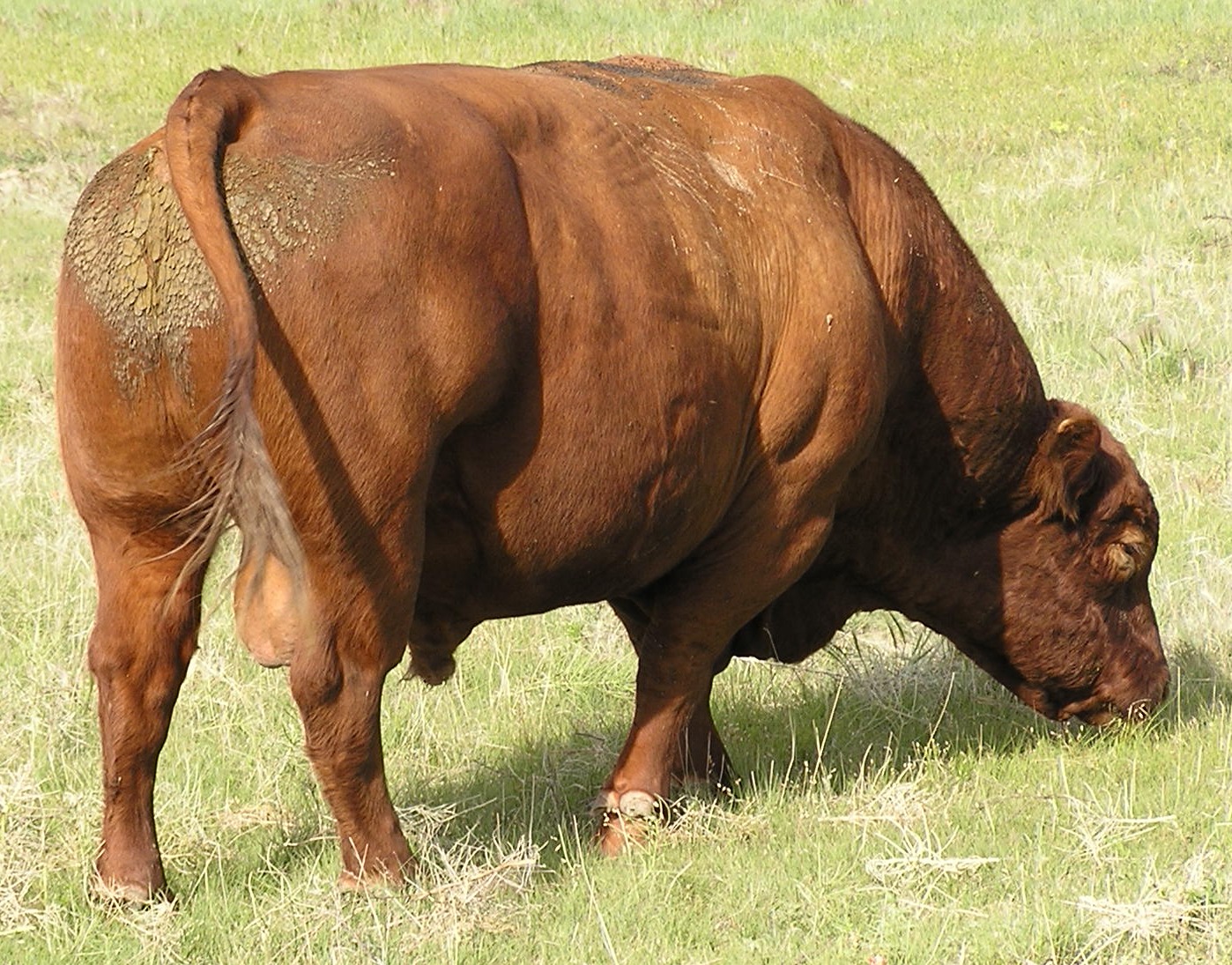 Excellent Phenotype Bull in His Working Clothes
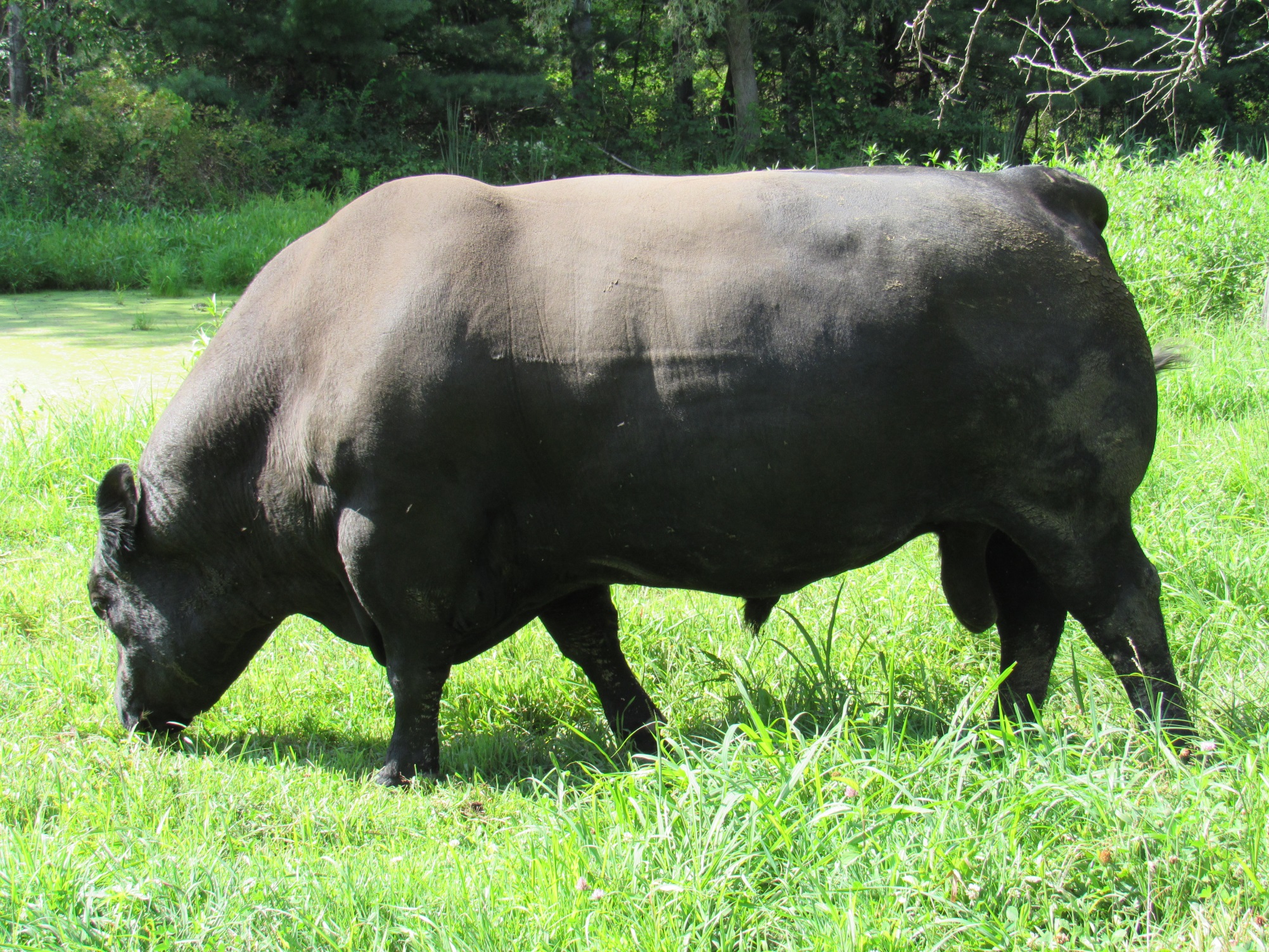 7
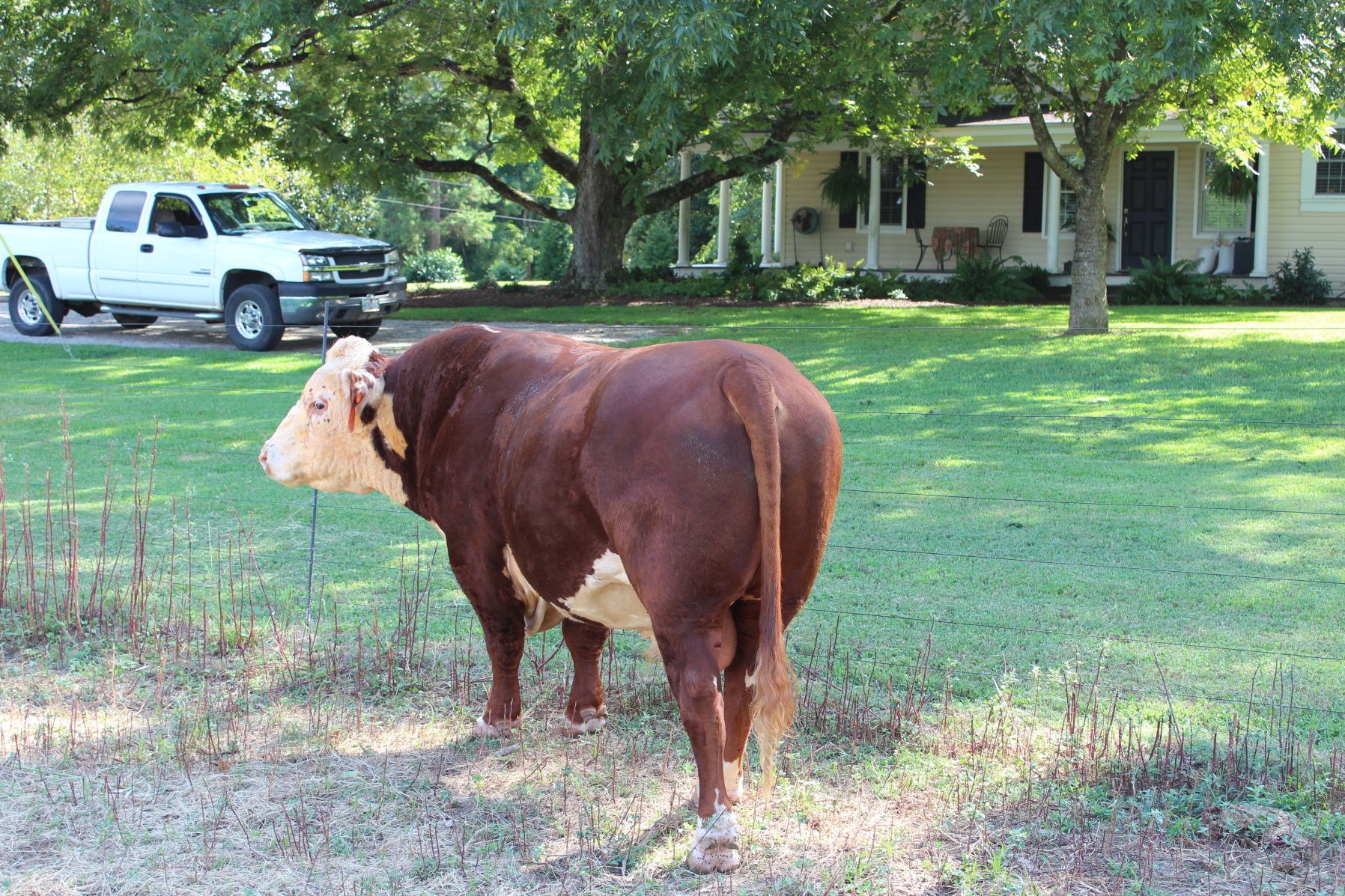 8
9
Cow Phenotype
10
Cow Selection
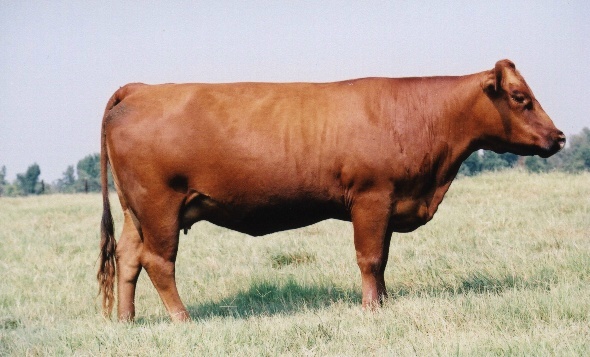 What Should Cows Look Like?
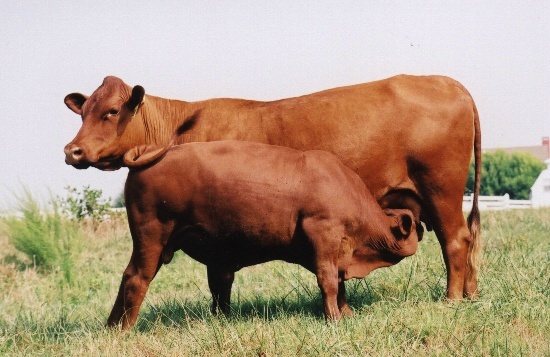 Sound Feet, Legs
Sound Udder, Teats
Feminine
Easy Fleshing
12
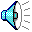 DAIRY
BEEF
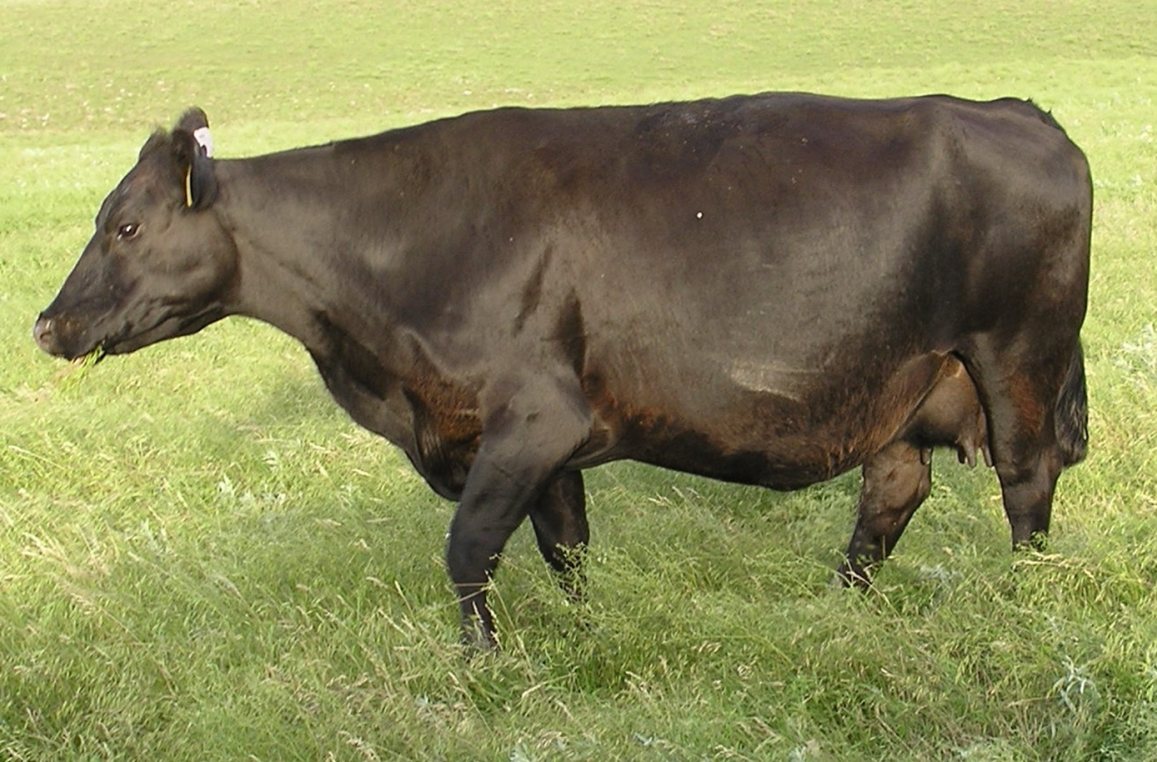 13
BEEF
DAIRY
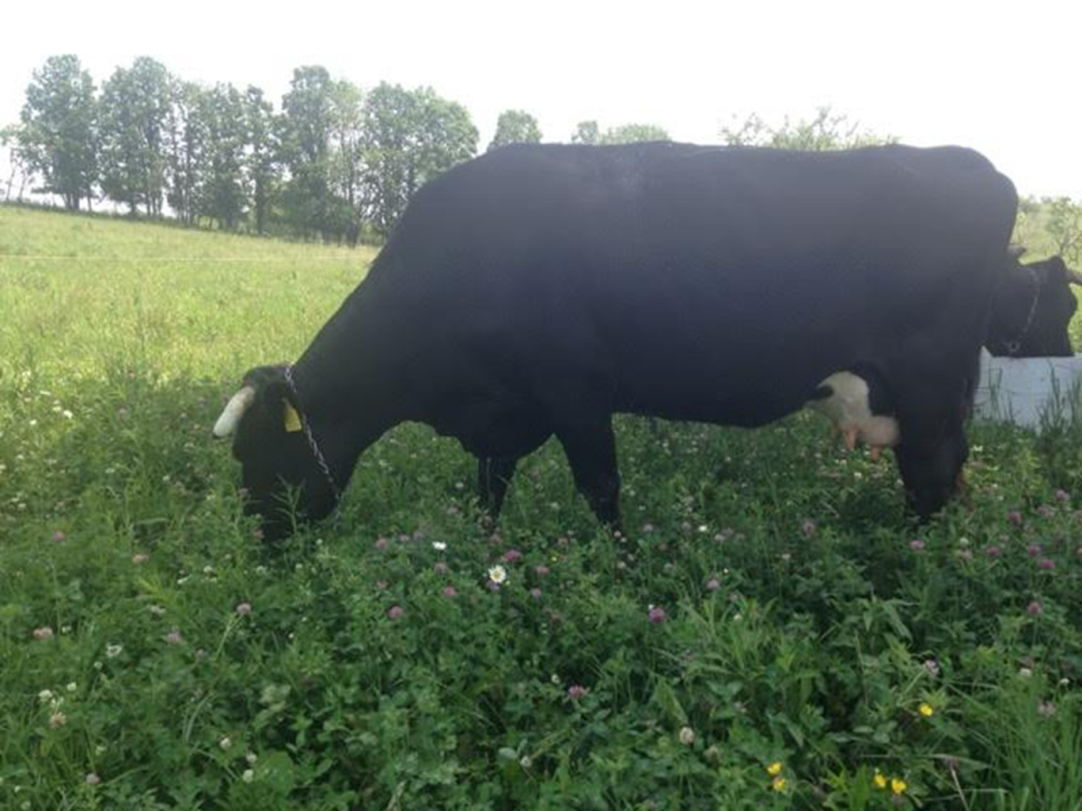 14
FINISHING
Keys to Optimal Finishing:
Soil Health!!
Genetics!!!
Forage & Grazing Management
Plant species diversity & complexity
Forage DM & Nutritive Value - Brix
Seasonal Impacts/affects
Annuals & Perennials
Filling the gaps - Supplementation
15
BRIX
Higher Brix – Result of improving SOM and soil microbial populations.
16
BRIX
Dissolved plant solids include sugars (such a sucrose and fructans), minerals, amino acids, proteins, lipids and pectins.

Higher Brix – Result of improving SOM and soil microbial populations.
17
Simple To Measure
Digital
Can use either Optical or Digital Refractometer.
Optical
18
Measuring Brix – Sample Prep
19
Measuring Brix - Refractometer
20
Why High Brix in Forages?
Research shows 
increase animal gains 
Increase Milk/components  
High Brix Forages are:
More drought resistant
Freeze tolerant,
More resistant to plant disease and pests

References:
 (Moorby, 2001).  
(Moller, 1996).
(Downing & Gamroth, 2007; Miller, et al, 1999). 
(Allison,  2007).
(McKenzie, 2007).
21
Brix 5.0% or less = ADG in low 1’s.
Brix 8-12% = ADG in low to mid-2’s.
Brix 12 – 15% = ADG in mid-high 2’s.
Brix > 15% = ADG in high 2’s to 3’s. 
Every 1.0% increase in Brix adds 0.1 to 0.3 ADG.  
Going from 3% to 6% Brix in dairy pastures adds between 10-20% milk production.
Brix Advantage
22
Impact of forage quality on ADG
Single Season Forage Brix Impact: AMP Grazing Vs. Conventional Grazing
Plant Brix (%)
Field Trial Location By State
Effects of Stage of Maturity on Pasture Composition
7
Protein
3
33
Lipid
25
10
Sugars
5
10
Minerals
23
12
Hemicellulose
14
30
Cellulose
18
3                                               Lignin                                                    7
25
Early Maturity
Mid Maturity
Late Maturity
Effects of Stage of Maturity on Pasture Composition
7
Protein
3
33
Lipid
25
10
Sugars
5
10
Minerals
23
Sweet Spot
12
Hemicellulose
14
30
Cellulose
18
3                                               Lignin                                                    7
26
Early Maturity
Mid Maturity
Late Maturity
Too Big to Ignore
Two Keys to Better Gains:
Stage of maturity of forage when grazed
Timing of daily moves

Paying attention will result in ADG improvements of 0.25 to 0.5 lbs/hd/day.
27
Important Grazing Tips
Know DM availability and allow 3.0% - 3.5% DM per head daily.
Take no more than 30%- 50% available DM in a single grazing.
Move forward rapidly to not allow too many bites of the same plant.
Know the brix content.
Turn into new paddocks in early to mid-afternoon (peak brix or plant sugars).  
Stage of forage maturity critical – Mid-stage to slightly beyond…
28
What is a “Finished” Animal?
Where to Look for Proper Degree of Finish
Tailhead
Topline
Ribs
Brisket
Flank
Heart Girth
Fat Deposit in the Brisket Is a Good Sign of Degree of Finish
Brisket
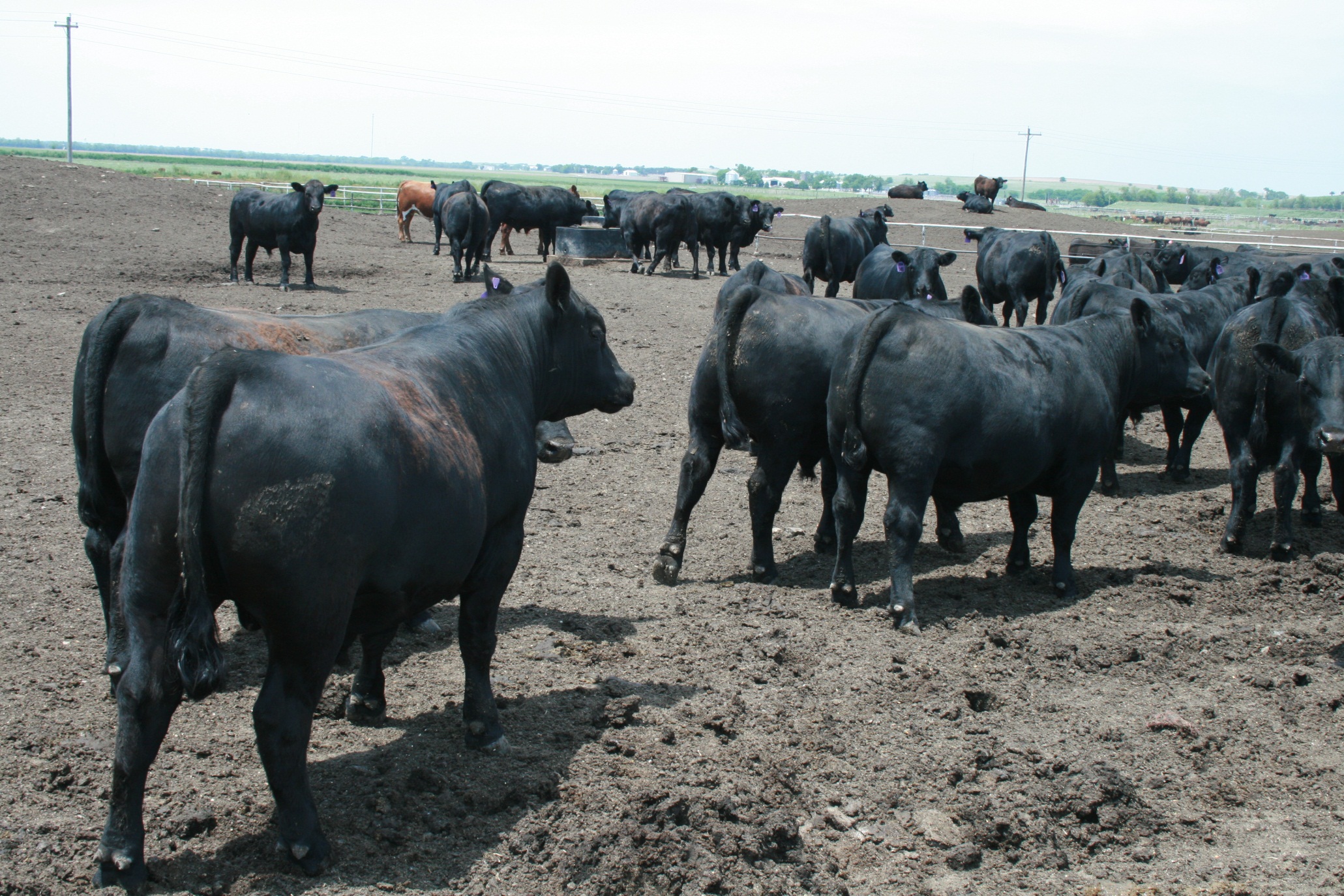 Heavy Pones of Fat Around the Tailhead Are signs of a Well Finished Animal
Fat Pones
32
What is the Target?
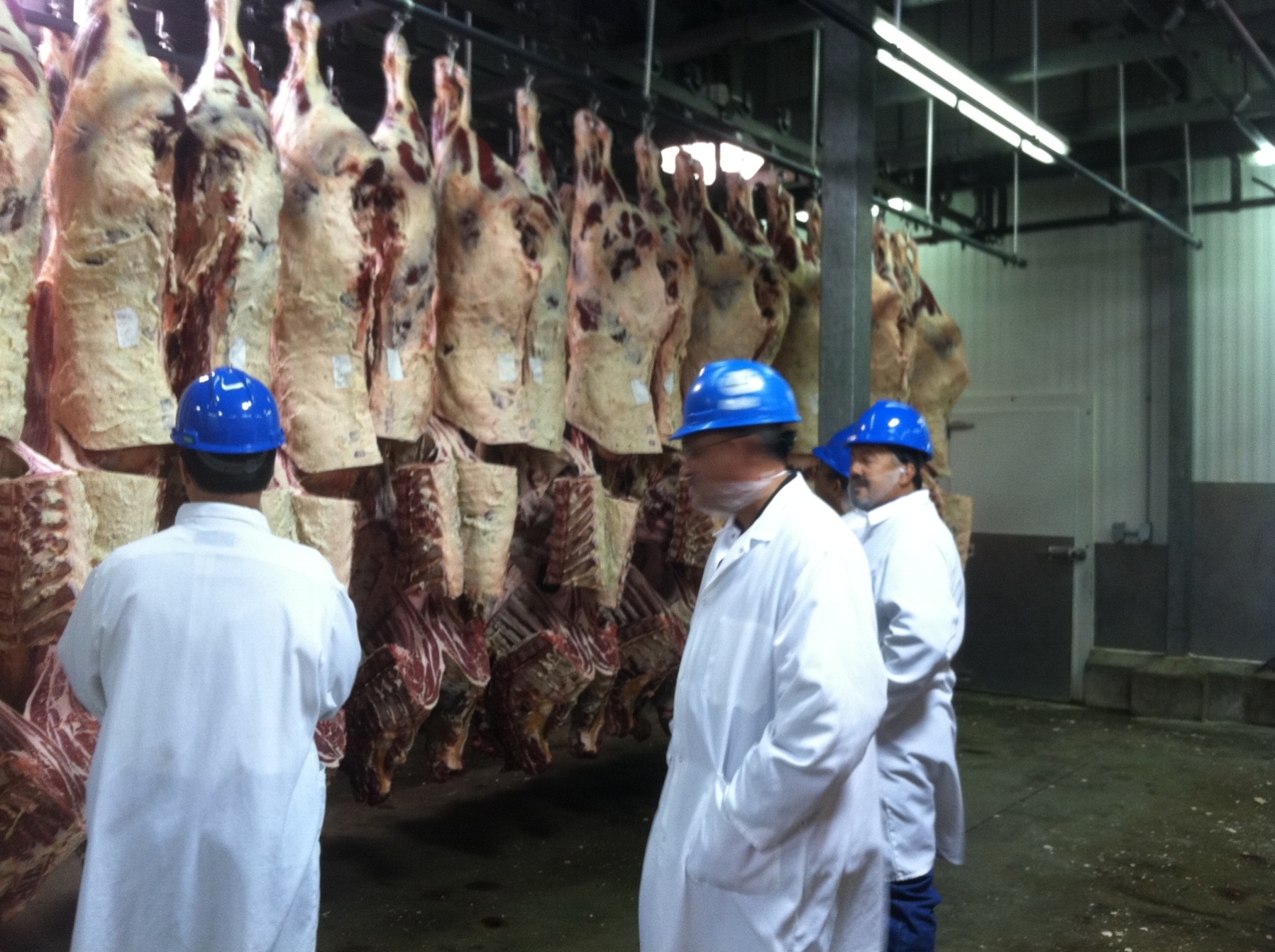 34
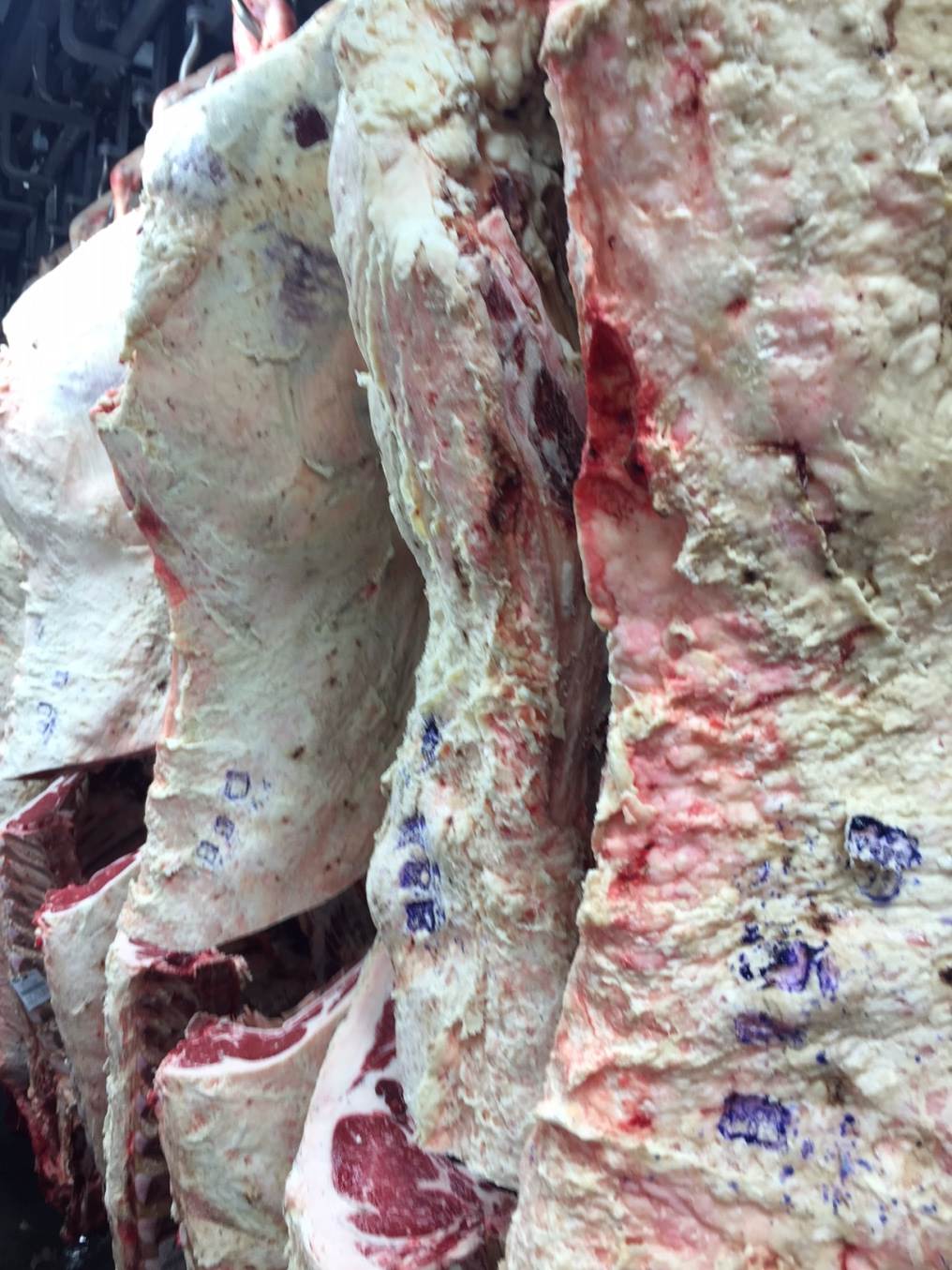 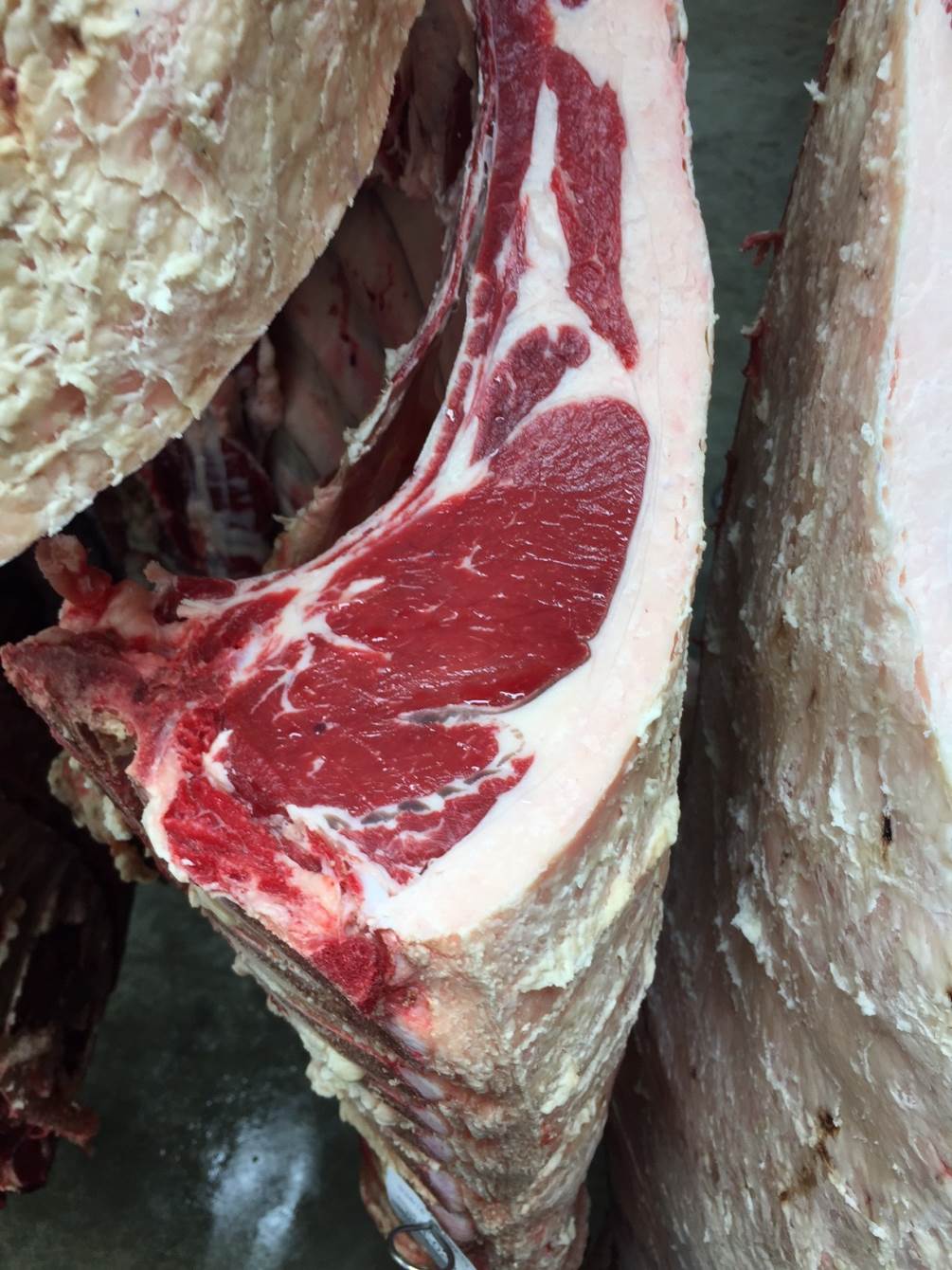 35
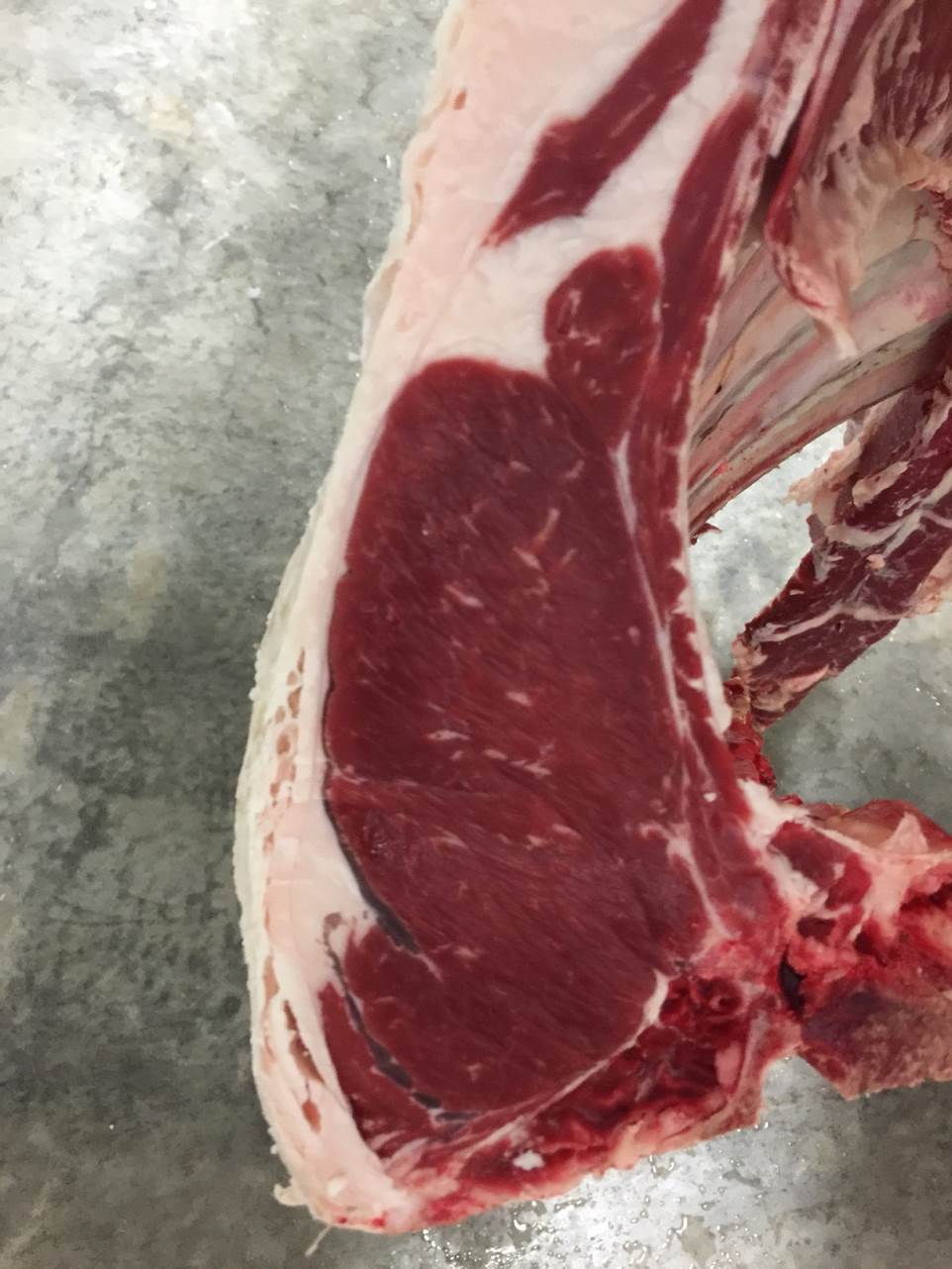 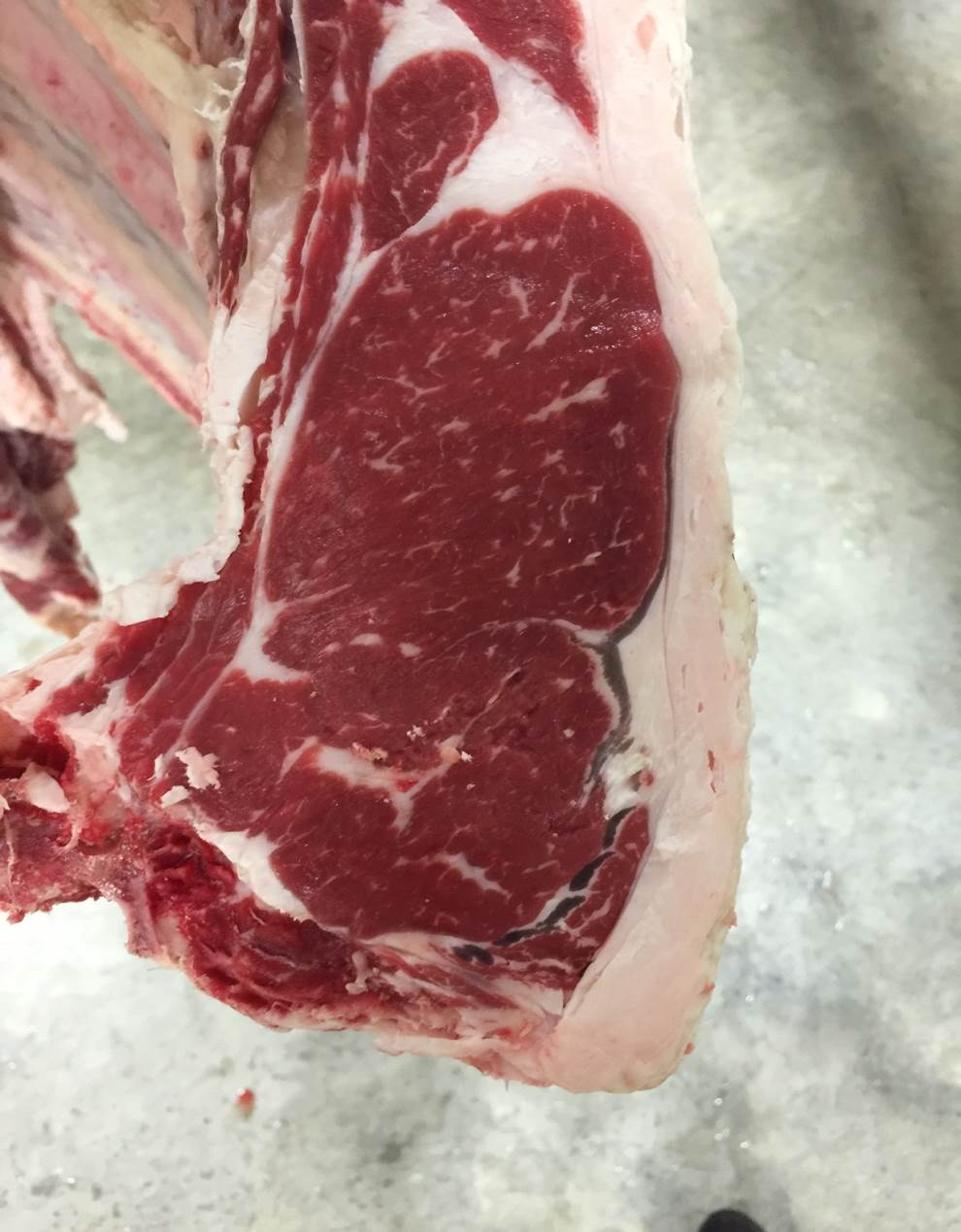 36
Building for Future Generations
37
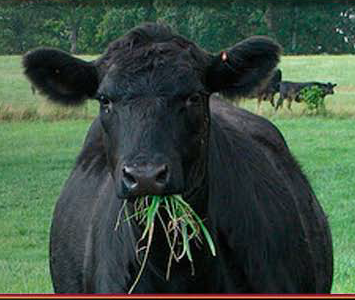 Thank you!
Winter Bale Grazing
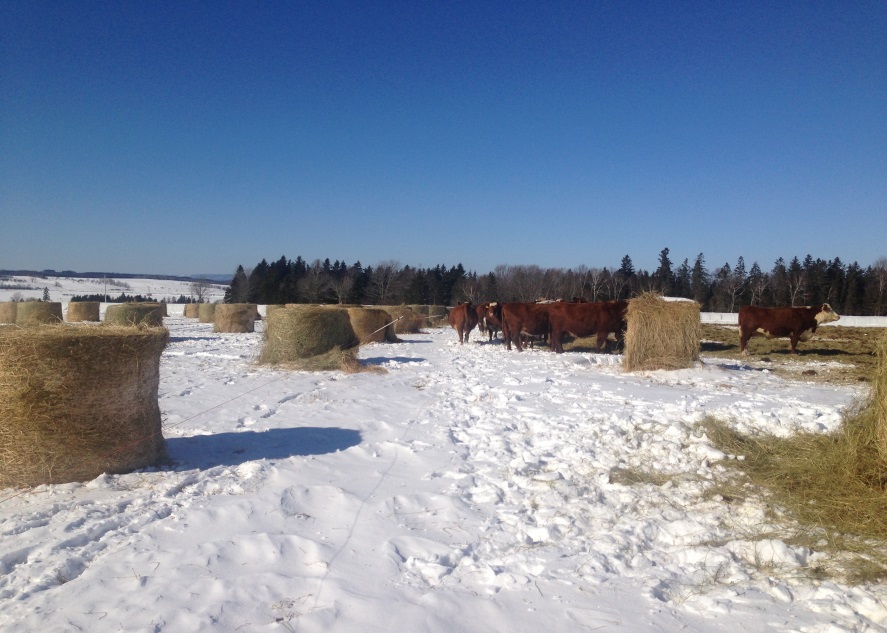 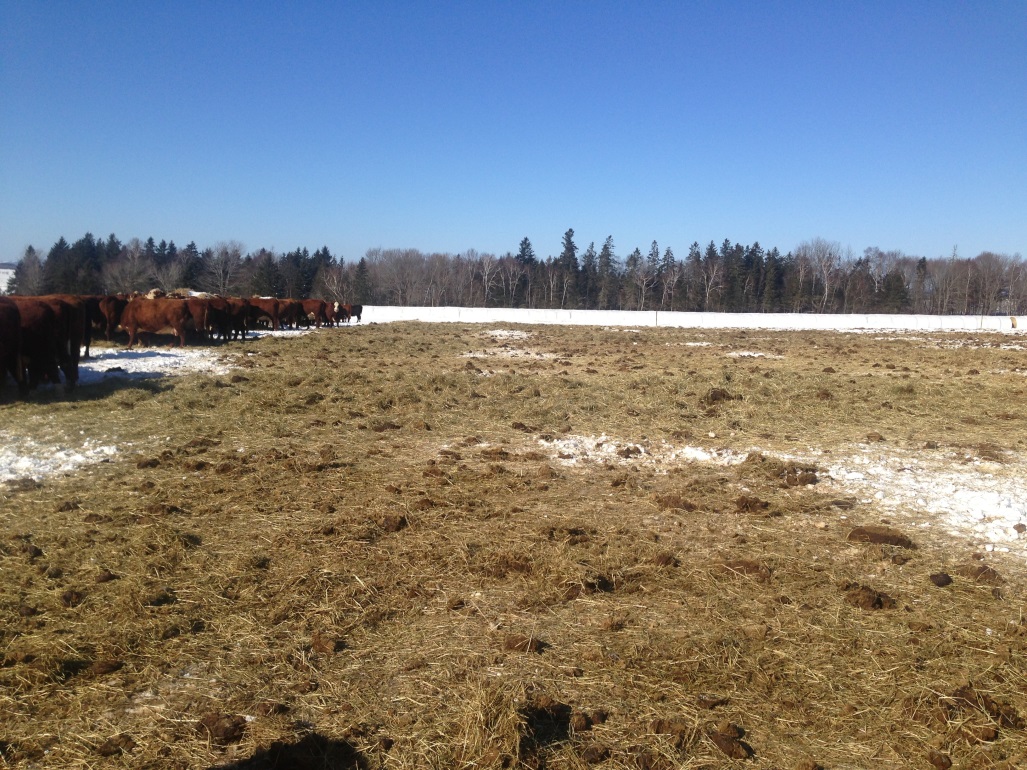 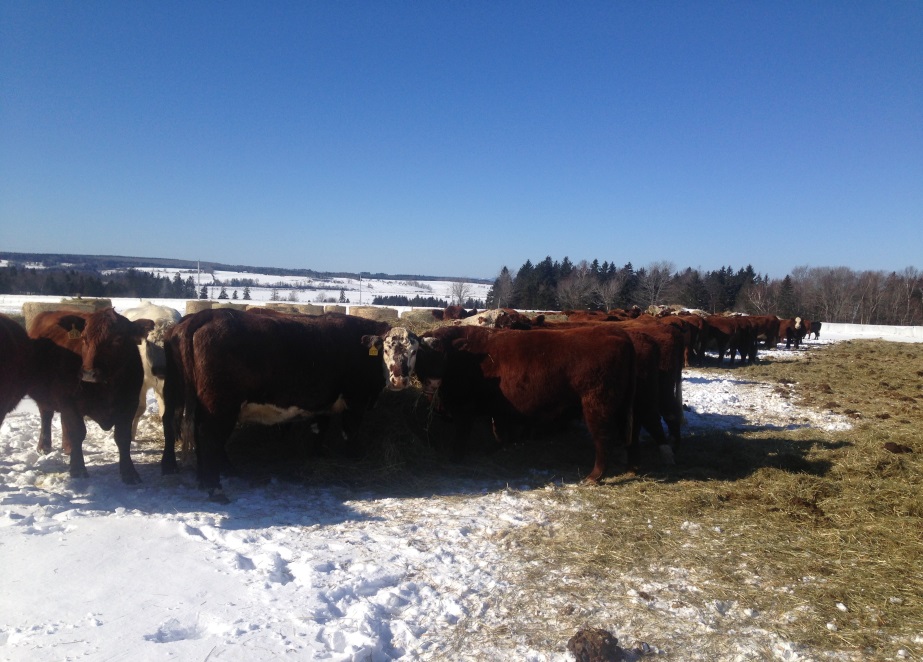 39
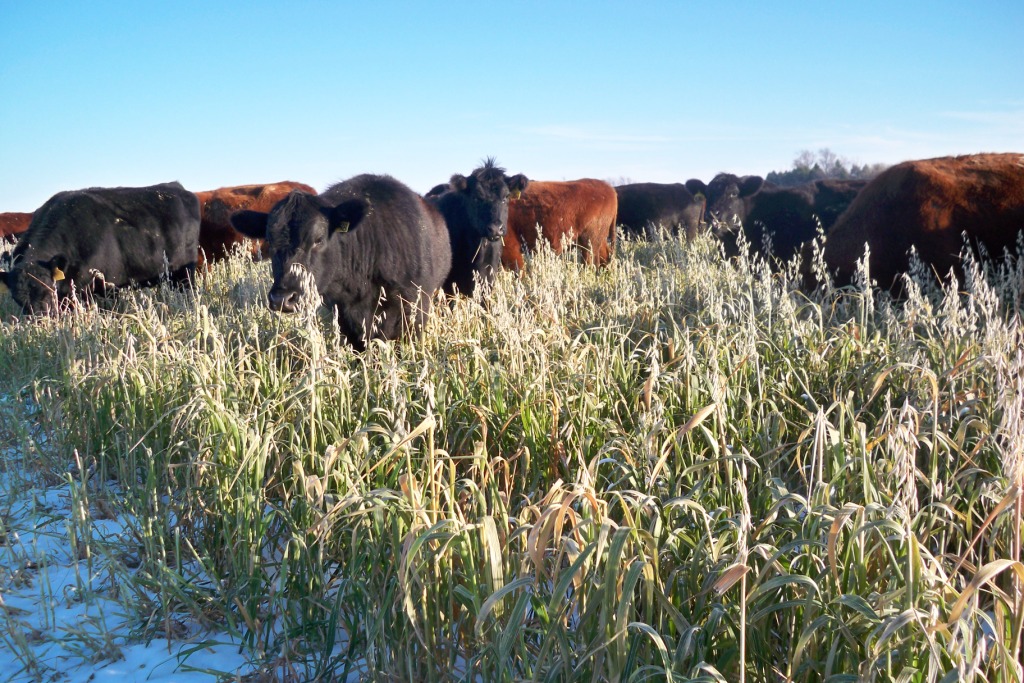 Winter Stockpile Grazing
40
Value of Winter Stockpile
41
Millet: 9% CP 50% TDNSorghum/Sudan: 12% CP 72% TDN
Hairy Vetch: 18% CP 70% TDN
Radish: 14% CP 70% TDN
Future of Agriculture
More Stacked Enterprises
Multispecies livestock
Beekeeping,  beneficial insect raising
Integration of higher value crops
Specialty grains
Fruits and nuts
Vegetable and herbs
Recreational & entertainment
On Farm restaurants, cooking & canning schools, etc….
45
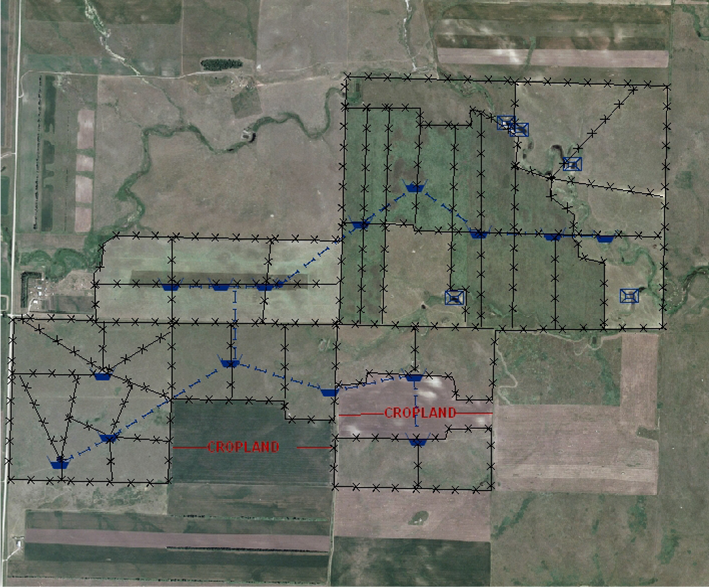 The “New” Farm
Bee Hives
Mixed fruit & nut orchards - interspersed
Multispecies Livestock
Hunting, fishing, recreational, agri-tourism, clinics
Specialty Grains, organic crops, specialty crops